Lecture 11
Database Applications
JDBC
SQL Injection
Authorization
Course Objectives
Design
Construction
Usage
Applications
JDBC
JDBC = Java DataBase Connectivity
JDBC is Java’s call-level interface to SQL DBMS’s.
A library with operations that give full access to relational databases, including:
Creating, dropping or altering tables, views, etc.
Modifying data in tables
Querying tables for information
…
JDBC Objects
JDBC is a library that provides a set of classes and methods for the user:
DriverManager
Handles connections to different DBMS. Implementation specific.
Connection
Represents a connection to a specific database.
Statement, PreparedStatement
Represents an SQL statement or query.
ResultSet
Manages the result of an SQL query.
Getting connected
private static final String HOST =  ”ate.ita.chalmers.se”;private static final String DB = ”exampledb”;private static final String USER = username;private static final String PWD = password;
Class.forName("org.postgresql.Driver");
Properties props = new Properties();            props.setProperty("user",USERNAME);            props.setProperty("password",PASSWORD);
Connection myCon =   DriverManager.getConnection(”jdbc:postgresql://” +    HOST + ”/” + DB, props);
Will also be done for you on the lab, except username and password.
Statements
A Statement object represents an SQL statement or query, including schema-altering statements. 
A Statement object represents one statement at a time, but may be reused.
Statement myStmt = myCon.createStatement();
A statement is associated with a particular connection
Using statements
Statement objects have two fundamental methods:
ResultSet executeQuery(String query)
Given a string, which must be a query, run that query against the database and return the resulting set of rows.
int executeUpdate(String update)
Given a string, which must be a non-query, run that update against the database.
Note that a JDBC update is not an SQL update, but rather an SQL modification (which could be an update).
Example:
String myInsertion =   ”INSERT INTO Courses VALUES (’TDA357’, ’Databases’)”;  Statement myStmt = myCon.createStatement();myStmt.executeUpdate(myInsertion);
Has return type int (the number of rows that were changed)
Exceptions in JDBC
Just about anything can go wrong!
Syntactic errors in SQL code.
Trying to run a non-query using executeQuery.
Permission errors.
…
Catch your exceptions!
try {     // database stuff goes in here} catch (SQLException e) { … }
Executing queries
The method executeQuery will run a query against the database, producing a set of rows as its result.
A ResultSet object represents an interface to this resulting set of rows.
Note that the ResultSet object is not the set of rows itself – it just allows us to access the set of rows that is the result of a query on some Statement object.
ResultSet
A ResultSet holds result of an SQL query.
boolean next()
Advances the ”cursor” to the next row in the set, returning false if no such rows exists, true otherwise.
X getX(i)
X is some type, and i is a column number (index from 1).
Example:  returns the integer value of the first column of the current row in the result set rs.
rs.getInt(1)
ResultSet is not a result set!
Remember a ResultSet is more like a cursor than an actual set – it is an interface to the rows in the actual result set.
A Statement object can have one result at a time. If the same Statement is used again for a new query, any previous ResultSet for that Statement will no longer work!
Quiz!
What will the result be?
Statement myStmt = myCon.createStatement();ResultSet rs =   myStmt.executeQuery(”SELECT * FROM Courses”);while (rs.next()) {  String code = rs.getString(1);  String name = rs.getString(2);  System.out.println(name + ” (” + code + ”)”);  ResultSet rs2 = myStmt.executeQuery(    ”SELECT teacher FROM GivenCourses ” +    ”WHERE course = ’” + code + ”’”);  while (rs2.next())    System.out.println(” ” + rs2.getString(1));}
☠
SQLi!
Due to overuse of the same Statement, only the first course will be printed, with teachers. After the second query is executed, rs.next() will return false.
Two approaches
If we need information from more than one table, there are two different programming patterns for doing so:
Joining tables in SQL
Join all the tables that we want the information from in a single query (like we would in SQL), get one large result set back, and use a ResultSet to iterate through this data.
Use nested queries in Java
Do a simple query on a single table, iterate through the result, and for each resulting row issue a new query to the database (like in the example on the previous page, but without the error).
Example: Joining in SQL
Statement myStmt = myCon.createStatement();ResultSet rs =   myStmt.executeQuery(    ”SELECT code, name, period, teacher ” +    ”FROM Courses, GivenCourses ” +    ”WHERE code = course ” +    ”ORDER BY code, period”);String currentCourse, course;while (rs.next()) {  course = rs.getString(1);  if (!course.equals(currentCourse))    System.out.println(rs.getString(2));  System.out.println(”  Period ” + rs.getInt(3) +			 ”: ” + rs.getString(4));  currentCourse = course;}
Compare with previous row to see if this is a new course. If it is, print its name.
[Speaker Notes: 2007-11-23 (GK): getString and getInt take integer arguments.]
Example: Using nested queries in Java
Statement cStmt = myCon.createStatement();Statement gcStmt = myCon.createStatement();ResultSet courses = cStmt.executeQuery(    ”SELECT code, name ” +    ”FROM Courses ” +    ”ORDER BY code”);while (courses.next()) {  String course = courses.getString(1);   System.out.println(courses.getString(2));  ResultSet gcourses = gcStmt.executeQuery(      ”SELECT period, teacher ” +      ”FROM GivenCourses      ”WHERE course = ’” + course + ”’ ” +      ”ORDER BY period”);  while (gcourses.next()) {    System.out.println(”  Period ” + gcourses.getInt(1) +			   ”: ” + gcourses.getString(2));  }}
☠
SQLi!
Find the given courses for each course separately with an inner query.
[Speaker Notes: 2007-11-23 (GK): getString and getInt take integer arguments.]
Comparison
Joining in SQL
Requires only a single query.
Everything done in the DBMS, which is good at optimising.
Nested queries
Many queries to send to the DBMS
communications/network overhead
compile and optimise many similar queries
Logic done in Java, which means optimisations must be done by hand.
Limits what can be done by the DBMS optimiser.
[Speaker Notes: 2007-11-14 (GK): I DISAGREE WTH THE POINTS ABOUT THE AMOUNTS OF DATA TRANSFERRED.
2007-11-23 (GK): I have removed the points about the quantity of data transferred. Added sub-points about sending many queries to the DBMS. Following slide removed.]
Push complexity to DBMS
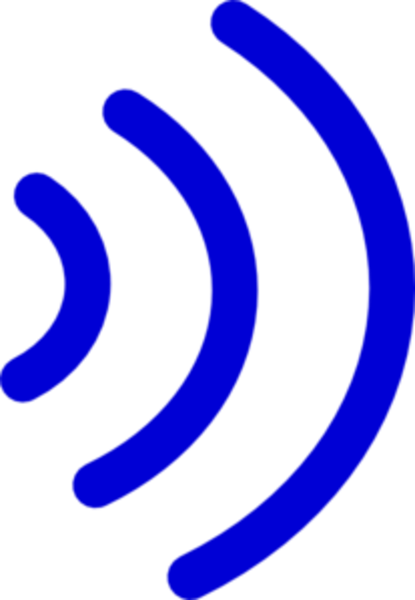 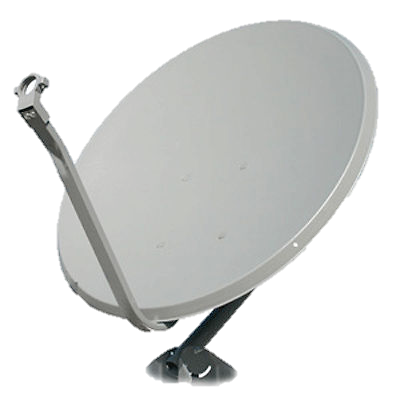 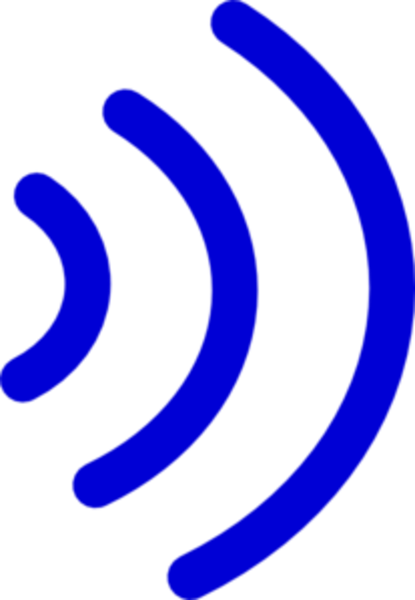 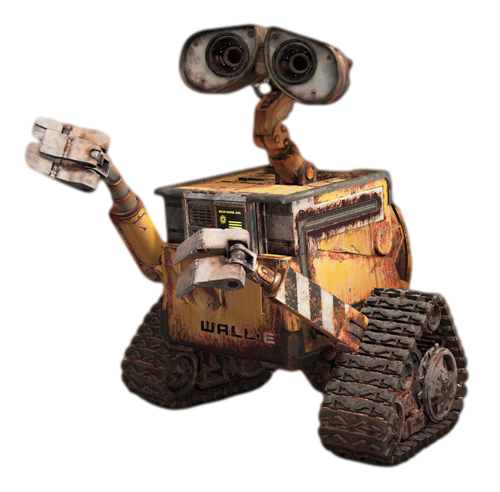 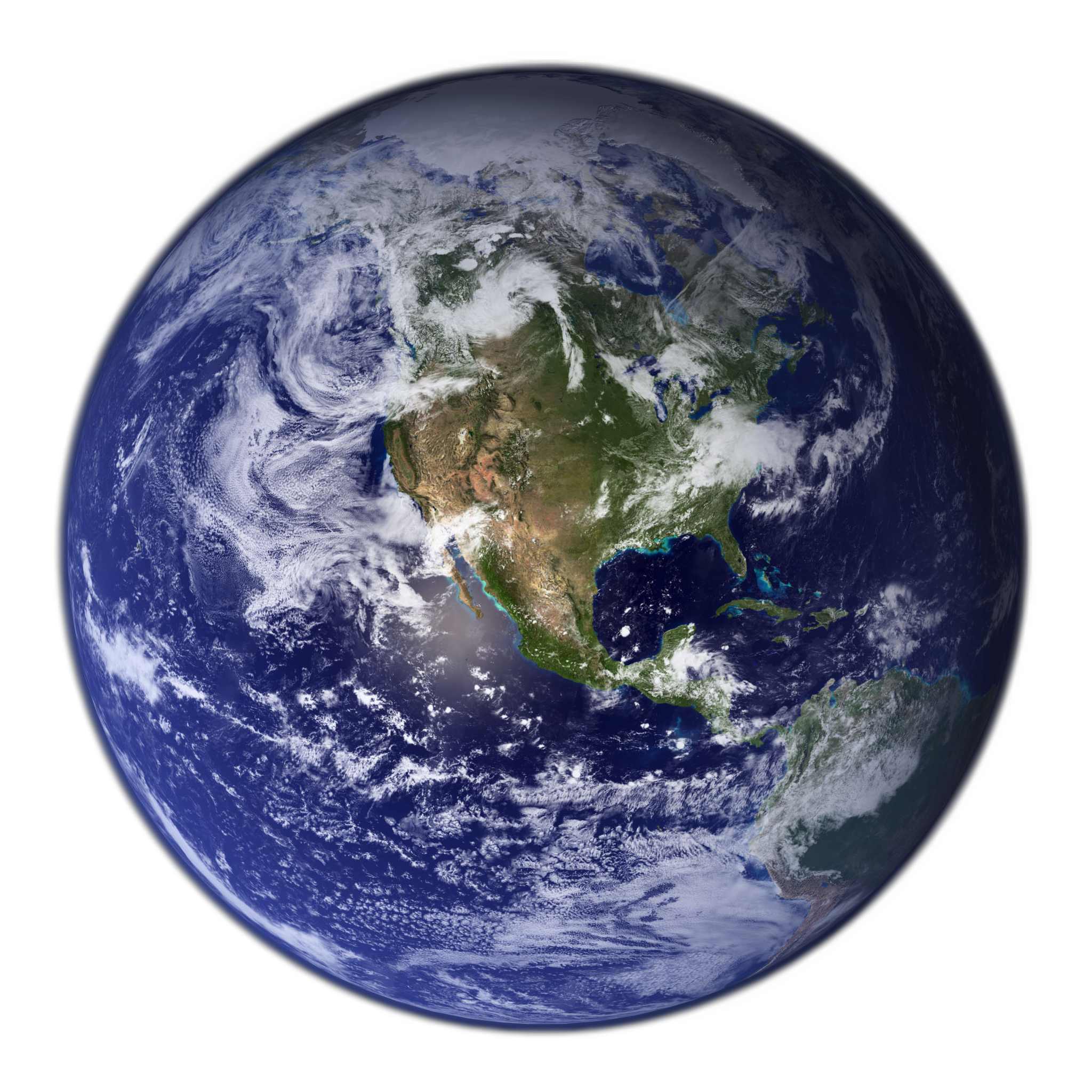 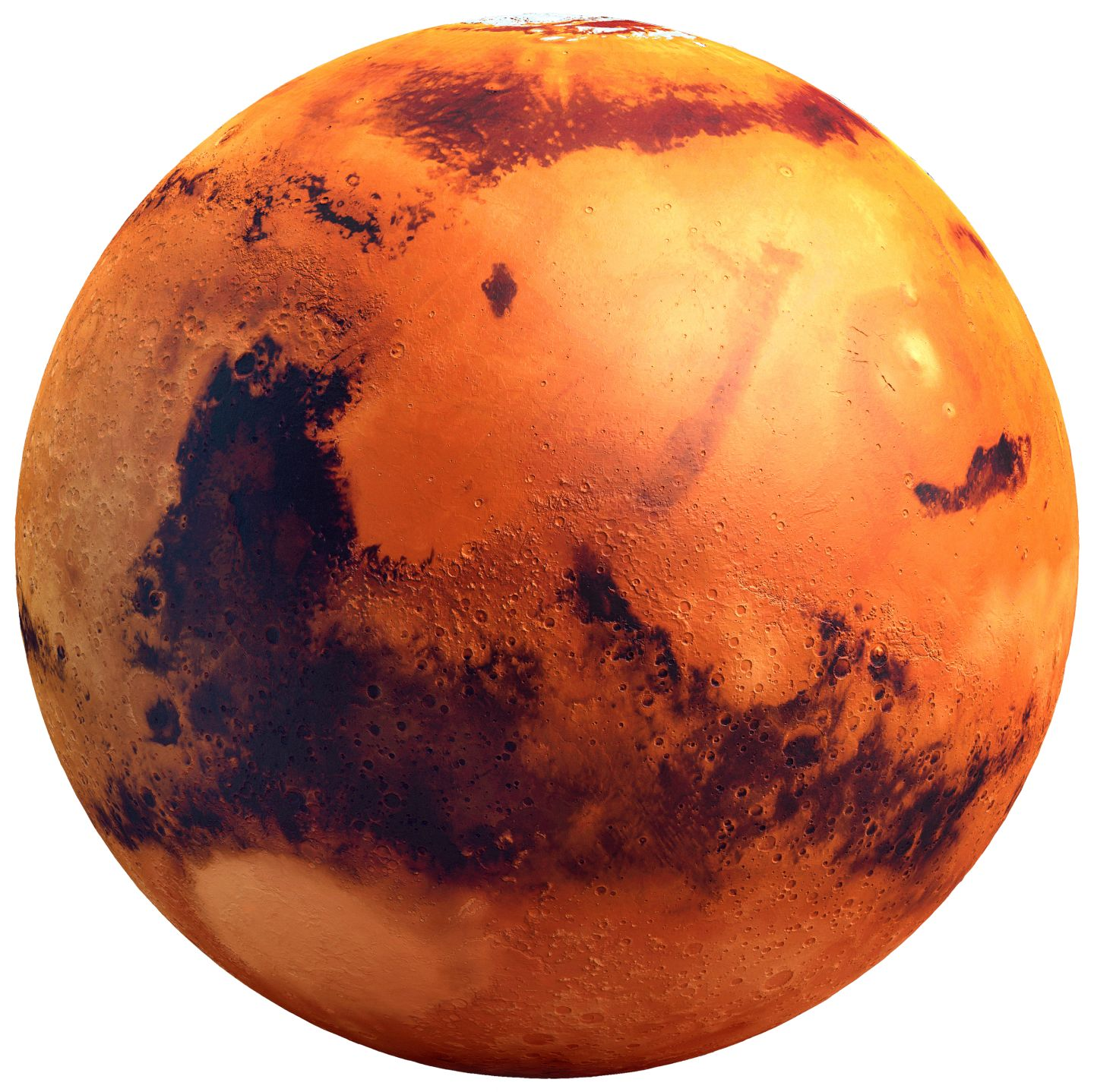 Imagine a database Mars/Earth
Round-trip Earth-Mars: ± 25 minutes
CPUs are fast (nanoseconds per instruction)
Network communication is slow (milliseconds per packet)
Millions of times slower than a CPU computation!!
Place your complexity on the DBMS if possible
Avoid costly round-trips over network!
Dynamically generated queries
SELECT * FROM UserInfo WHERE username = <user input>;
Goal: pass user-input to DBMS as part of the query
E.g. asking for information on a certain user

Good assumption: User are attackers
Always sanitize your inputs!
SQL Injection (SQLi) is the most common vulnerability on the Web today
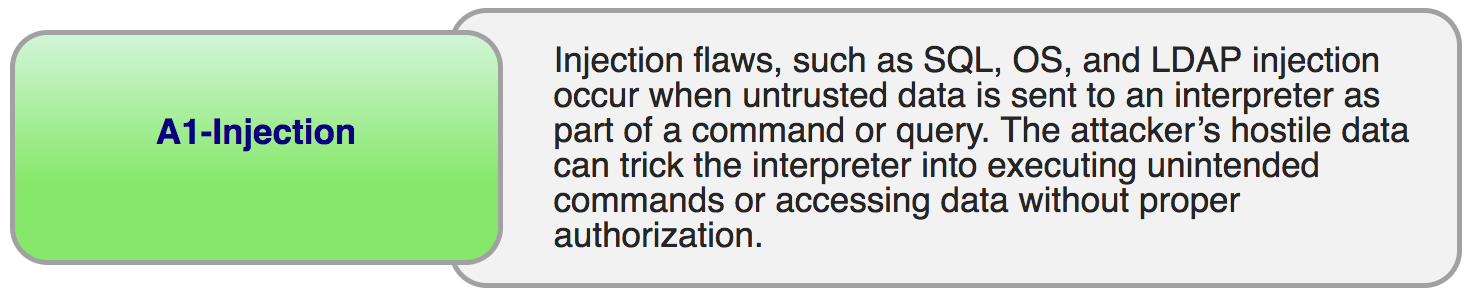 https://www.owasp.org/index.php/Top_10_2013-Top_10
Ethical Hacking
Never poke around with security on systems without explicit permission
(Consider that you may be dealing with critical systems such as nuclear powerplants or hospital equipment)
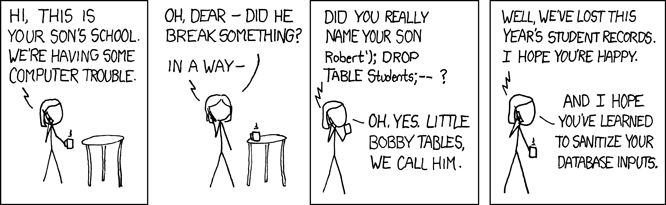 Dynamically generated queries: Naïve approach
☠
SQLi!
myStmt.executeQuery(”SELECT * FROM UserInfo WHERE username = ’”+ username +”’”);
String concatenation will result in SQLi
Username = abc
	SELECT * FROM UserInfo WHERE 
		username = ‘abc’
Username = x‘ OR ’1’=‘1
	SELECT * FROM UserInfo WHERE 
		username = ‘x‘ OR ’1’=‘1’
Username = x’ UNION (SELECT uid, password, ‘x’, ‘y’ FROM UserPasswords) --
	SELECT * FROM UserInfo WHERE username = ‘x’ 
		UNION (SELECT uid, password, ‘x’, ‘y’ 
			 FROM UserPasswords) --’
SQL Injection: sqlmap
SQLmap
“automatic SQL injection and database takeover tool”
http://sqlmap.org/
USE ONLY WITH PERMISSION!
Automatically discovers SQL vulnerabilities, determines best SQLi attack and extracts entire database
Prevent SQL Injection Vulnerabilities in your applications
This tool is used in the wild, don’t be a victim of it
PreparedStatement
We can parametrize data in a statement.
Data that could differ is replaced with ? in the statement text.
? parameters can be instantiated using functions setX(int index, X value).
PreparedStatement myPstmt = myCon.prepareStatement(   ”INSERT INTO Courses VALUES (?,?)”);myPstmt.setString(1, ”TDA356”);myPstmt.setString(2, ”Databases”);
PreparedStatement is superior:Reason 1 – Security
PreparedStatements are designed to prevent SQL injections
The query is separated from the attacker input by using ’?’ placeholders
They know how to safely encode parameters are Strings, Integers and others
Because of this strict separation and encoding, attackers can not inject into the SQL query
PreparedStatement is superior:Reason 2 – Performance
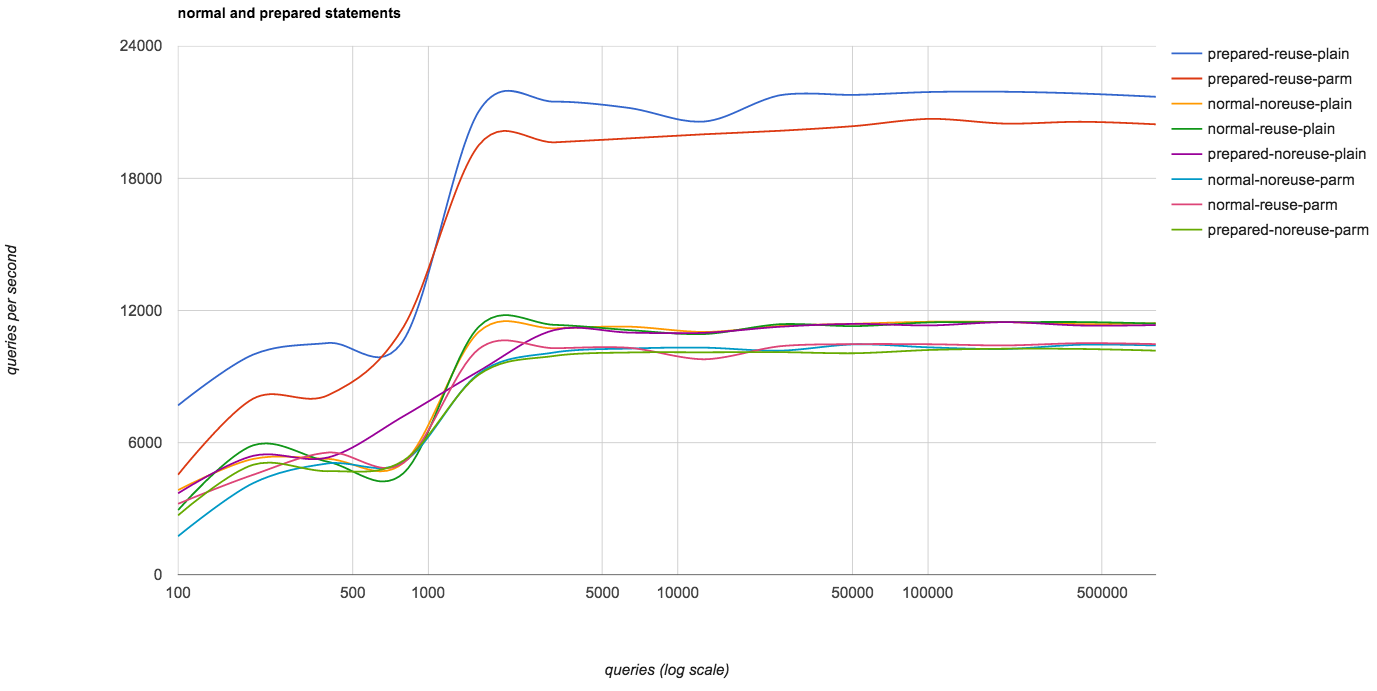 Almost twice as fast!
normal/prepared: Use Statement/PreparedStatement
reuse/noreuse: create new Statement/PreparedStatement object per new query
plain/parm: performed query uses a user-determined parameter
PreparedStatement is superior:Reason 3 – easier to read/write
☠
SQLi!
myStmt.executeQuery(”SELECT * FROM UserInfo WHERE username = ’”+ username +”’);
Missing “!!!
conn.prepareStatement(”SELECT * FROM UserInfo WHERE username = ?”);
Because of the placeholders, PreparedStatements are easier to both read and write
No messing with brackets and escaping characters
Prevent SQL injection!
Do not mix user input with your queries!!

Use PreparedStatement!!
Summary JDBC
DriverManager
Register drivers, create connections.
Connection
Create statements or prepared statements.
Close when finished.
Statement
Execute queries or modifications.
PreparedStatement
Execute a particular query or modification, possibly parametrized. Good practice for security reasons.
ResultSet
Iterate through the result set of a query.
Play with SQLi
http://redtiger.labs.overthewire.org/
All SQL injection challenges
http://overthewire.org/wargames/natas/
All web challenges, with SQLi in later levels
Database Authorization
Authorization
Not every user can be allowed to do everything.
Some data are secret and may only be seen by some users.
Some data are high integrity and may only be modified by certain users.
[Speaker Notes: 2007-11-28 (GK): “data is” changed to “data are”]
Database vs file system
A (UNIX) file system has:
Privileges on files.
Three different privileges: read, write, execute
Three levels of access: owner, group, all
A database has:
Privileges on schema elements (tables, views, triggers, etc.)
Nine different privileges.
Any number of levels of access – each user can be given different access.
Privileges on relations
SELECT (attributes) ON table
Allows the user to select data from the specified table.
Can be parametrized on attributes, meaning the user may only see certain attributes of the table.
INSERT (attributes) ON table
Allows the user to insert tuples into the table.
Can be parametrized on attributes, meaning the user may only supply values for certain attributes of the table. Other attributes are then set to NULL.
[Speaker Notes: 2007-11-28 (GK): “data in” changed to “tuples into”.]
Privileges on relations
DELETE ON table
Allows the user to delete tuples from the table.
Cannot be parametrized on attributes.
UPDATE (attributes) ON table
Allows the user to update data in the table.
Parametrizing means the user may only update values of certain attributes.
[Speaker Notes: 2007-11-28 (GK): “data” changed to “tuples”.]
Other privileges
REFERENCES (attributes) ON table
Allows the user to create a foreign reference to (attributes of) that table.
TRIGGER ON table
Allows the user to create triggers for events on that table.
EXECUTE ON procedure
Allows the user to execute the procedure or function, and use it in declarations.
USAGE, UNDER, TRUNCATE, CREATE, ALL, …
[Speaker Notes: 2007-11-28 (GK): USAGE and UNDER will not be discussed in this course.]
Quiz!
What privileges are needed to perform the following insertion?
INSERT INTO Lectures(course, period, weekday) SELECT course, period, ’Monday’ FROM   GivenCourses G WHERE  NOT EXISTS	   (SELECT course, period 	    FROM   Lectures L	    WHERE  L.course = G.course	           AND L.period = G.period	           AND weekday = ’Monday’);
We need privileges INSERT on Lectures(course, period, weekday), SELECT on GivenCourses(course, period), and SELECT on Lectures(course, period, weekday).
[Speaker Notes: 2007-11-14 (GK): Aligned SQL.]
EXECUTE and TRIGGER
When writing a trigger, the body may perform selections and modifications. 
The user who writes the trigger must have all the necessary privileges to perform those operations, plus the TRIGGER privilege.
The user that sets off the trigger needs only the privilege to perform the triggering event (e.g. an insertion). Everything that happens in the trigger is considered done by its creator.
The same thing goes for procedures and functions – it is the privileges of the creator that decides what operations may be performed, and the user needs only EXECUTE.
Granting privileges
You have all possible privileges on elements that you have created.
You may grant privileges to other users on those elements.
A user is referred to by an authorization ID, which is typically a user name.
There is a special authorization ID, public
Granting a privilege to public makes it available to all users.
[Speaker Notes: 2007-11-28 (GK): Slide on authorisation IDs merged with this one on granting priviledges.]
GRANT statement
Granting a privilege in SQL:



Example:
GRANT list of privilegesON elementTO list of authorization Ids;
GRANT SELECT(course, period, teacher) ON    GivenCourses TO    public;
[Speaker Notes: 2007-11-14 (GK): Aligned SQL.]
WITH GRANT OPTION
A user that can grant privileges on some element can choose to grant WITH GRANT OPTION.
The grantee can then grant this privilege further.
Example:
GRANT SELECT(course, period, teacher) ON    GivenCourses TO    nibro WITH GRANT OPTION;
[Speaker Notes: 2007-11-14 (GK): Aligned SQL.]
Revoking privileges
Privileges can be revoked with the inverse statement:



Your grant of these privileges can no longer be used by these users to justify their use of the privilege.
But they may still have the privilege because they have it from another independent source.
CASCADE and RESTRICT: like UPDATE/DELETE policies (see foreign keys from before)
REVOKE list of privilegesON     elementFROM   list of authorization Ids;
[Speaker Notes: 2007-11-14 (GK): Aligned SQL.
2007-11-28 (GK): “reverse statement” changed to “inverse statement”.]
Grant diagrams
Nodes = user + privilege + option
Option is either owner, WITH GRANT OPTION, or neither.
UPDATE ON T, UPDATE(a) ON T, UPDATE(b) ON T and UPDATE ON T WITH GRANT OPTION all live in different nodes.
Edge X → Y means that node X was used to grant Y.
Example:
A: SELECT ON Courses**
Arrow means B has this privilege from A.
B: SELECT(code) ON Courses*
** means A is the owner of this privilege.
* means B has this privilege WITH GRANT OPTION.
C: SELECT (code) ON Courses
C: SELECT ON Courses
Manipulating edges
If A grants P to B, we draw an edge from AP* (or AP**) to BP(* if with grant option).
Revoking a privilege means deleting the edge corresponding to the privilege.
Fundamental rule: User U has privilege P as long as there is a path from XP** to either UP, UP* or UP**, where X is the owner of P.
Note that X could be U, in which case the path is 0 steps.
Example:
A revokes SELECT(code) ON Courses from B.
A: SELECT ON Courses**
B: SELECT(code) ON Courses*
C still retains SELECT ON Courses, but without the option to grant it further.
Even though C had granted the privilege to B, both nodes are deleted since they are cut off from the root.
C: SELECT (code) ON Courses*
C: SELECT ON Courses
Summary Authorization
Privileges in SQL
SELECT, INSERT, DELETE, UPDATE, REFERENCE, TRIGGER, EXECUTE …
Granting and revoking privileges
Authentication IDs, public
WITH GRANT OPTION
Grant diagrams
Next time, Lecture 12
Transactions